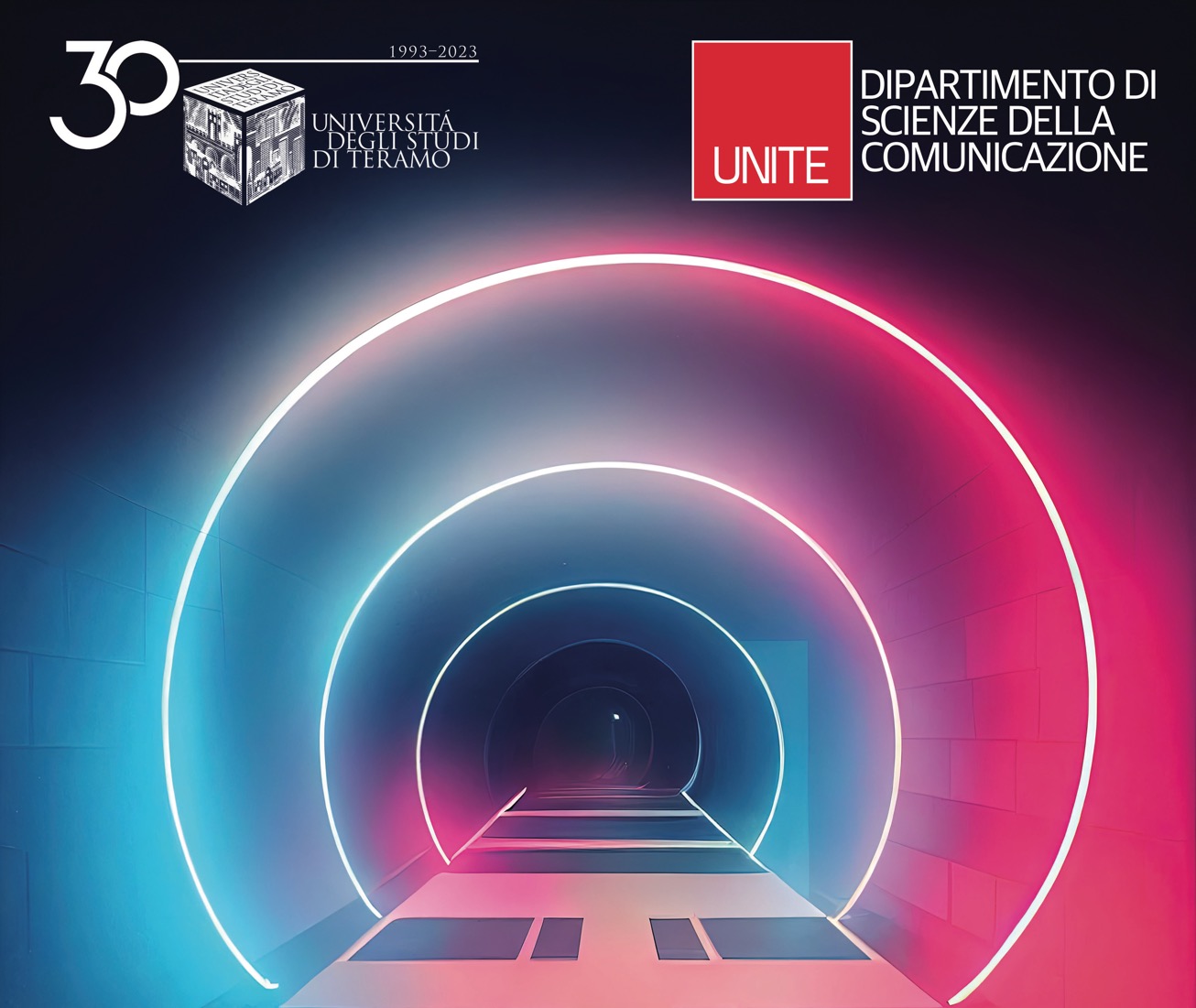 L’INTELLIGENZA ARTIFICIALE
L’INTELLIGENZA ARTIFICIALE
TRA INFORMATICA, LOGICA E COMUNICAZIONE


Danilo Pelusi, Raffaele Mascella, Davide Fazio
TRA INFORMATICA, LOGICA E COMUNICAZIONE


Danilo Pelusi, Raffaele Mascella, Davide Fazio
Questionario
https://app.wooclap.com

Codice: CQDFFT
Applicazioni dell’Intelligenza Artificiale
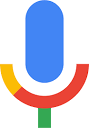 Ricerca Google testuale, Ricerca Google vocale
Dettato: 
	https://lab.webtips.it/en/speech-recognition
Solo su browser che supportano il riconoscimento vocale
Google Lens

Assistenti smart
Sistemi per l'automotive
Social media feeds
Raccomandazioni per gli acquisti, Pubblicità online
Kasparov vs Deep Blue (1997)
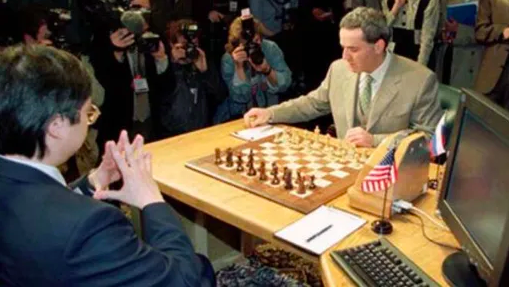 Definizione formale di IA
John Mc Carthy (1956): l'IA è la scienza e l'ingegneria della costruzione di macchine intelligenti 
Sviluppo di macchine capaci di eseguire compiti che solitamente richiedono l'intelligenza umana

Intelligenza come razionalità: inferire o fare la cosa giusta

Apprendimento automatico (Machine Learning): miglioramento basandosi sull’esperienza
Test di Turing
“Can machines think?” (1950): quand'è che una macchina può dirsi intelligente?

Gioco dell’imitazione
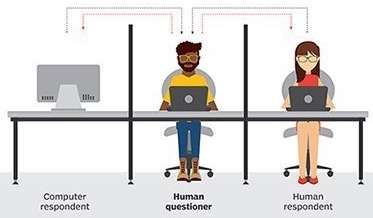 La stanza cinese (Searle, 1980)
La sintassi è sufficiente per comprendere il significato?
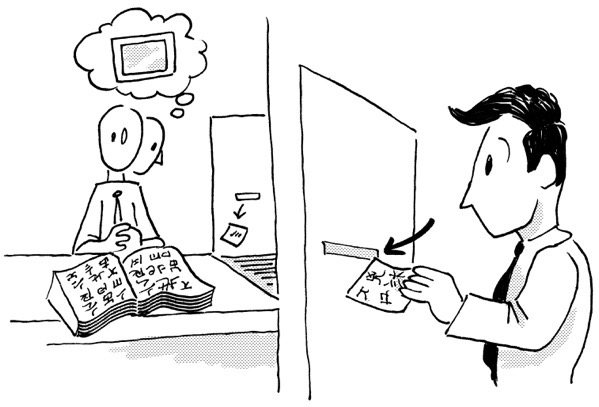 IA forte e debole
Intelligenza artificiale forte: 
Capacità di pensare come un essere umano, ovvero “l’essere” intelligente
Consapevolezza e autocoscienza

Intelligenza artificiale debole: 
Simulazione del pensiero umano (non una vera comprensione), ovvero “l’agire” in modo intelligente
Risoluzione di problemi specifici senza essere consapevoli delle azioni che si stanno compiendo
Razionalità: umana o ideale?
Reti neurali
Video
https://www.youtube.com/watch?v=aircAruvnKk&list=RDCMUCYO_jab_esuFRV4b17AJtAw&start_radio=1&rv=aircAruvnKk&t=0

Fino a 2’ e 05’’
Funzione di attivazione e accuratezza
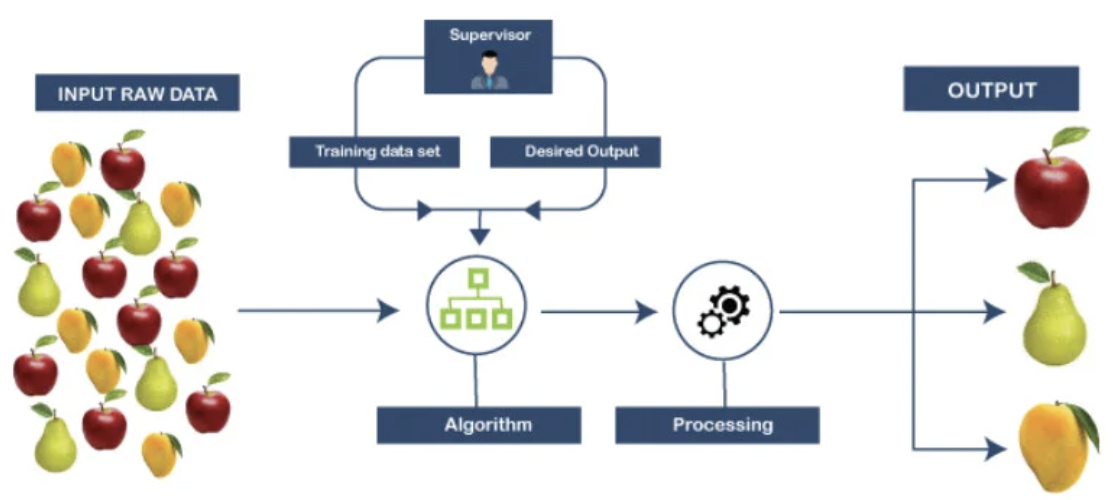 Supervisionato o no?
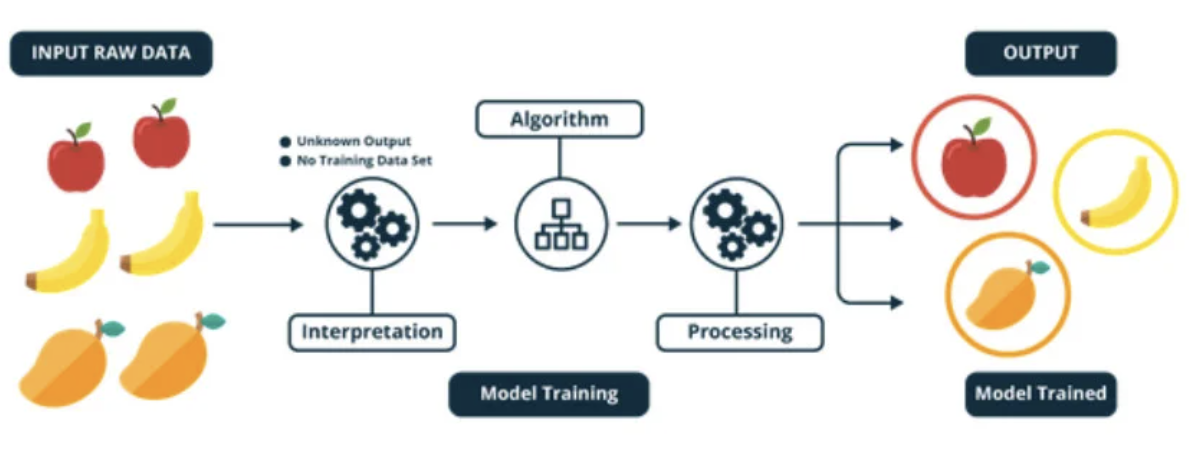 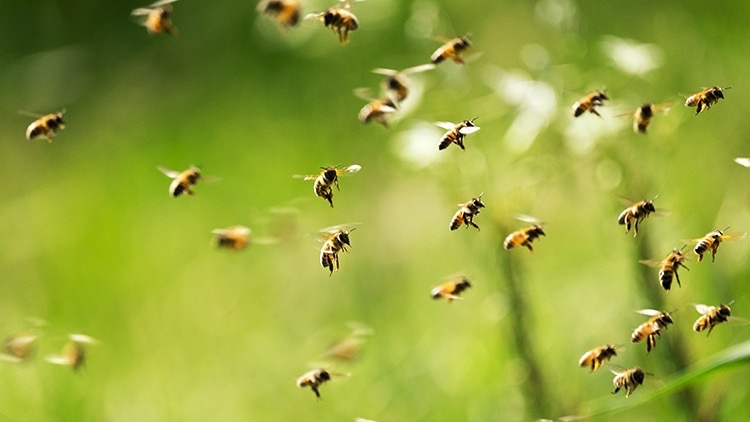 Intelligenza di sciame
Algoritmi ispirati dalla natura (I)
Ant Colony Optimization (ACO) algorithm
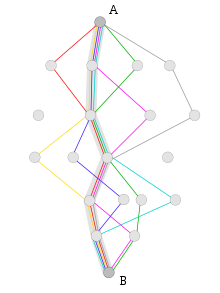 Algoritmi ispirati dalla natura (II)
Moth Flame Optimization (MFO) algorithm
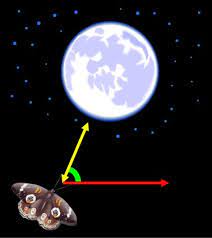 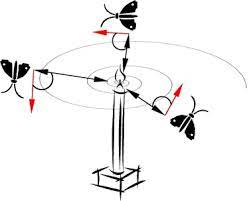 La previsione di McCarthy
"Lo studio procederà sulla base della congettura per cui, in linea di principio, ogni aspetto dell’apprendimento o una qualsiasi altra caratteristica dell’intelligenza possano essere descritti così precisamente da poter costruire una macchina che li simuli."